Aspie Friendly à l’UGA
Catherine PELLENQ  (UGA, LaRAC)
Guillaume THOMANN (Grenoble INP – UGA, G-SCOP)
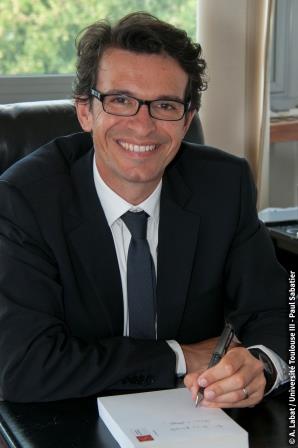 Aspie-Friendly National
*
25 Universités

ANR porté par Bertrand Monthubert –Toulouse 

Objectif : transformation pédagogique et nouveaux cursus

TSA révélateurs d’une situation de non accessibilité

Accompagnement global des étudiants avec TSA
Pour tous les ESH et tous les autres
Bertrand Monthubert
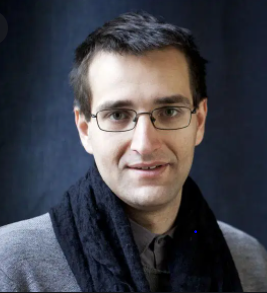 Joseph Shovanec
Localement
Deux référents locaux* (pour 4 missions) :
        Référent amont           Référent aval
        Référent formation     Référent AF

Des acteurs institutionnels (UGA)
       SAH / CSU / CROUS / Rectorat

Des acteurs extérieurs
	C3R et CHU
                    Imind
Des partenaires de l’insertion professionnelle :  CEA, HPe, etc.
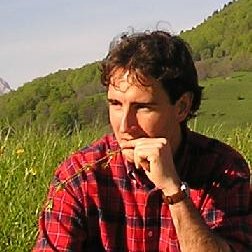 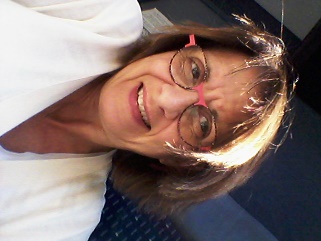 *catherine.pellenq@univ-grenoble-alpes.fr
*guillaume.thomann@grenoble-inp.fr
Des actions d’ampleur nationale
Mutualisation des actions :
Centre de ressources en ligne
Réunions de travail hebdomadaires à distance 
Permanences pédagogiques pour les personnels, les vendredi après-midis
https://univ-tlse3-fr.zoom.us/j/83951140910?pwd=R210NEd6bTNvRndNMGtNcVRBREhqZz09

E-Cafés Asperger mensuels
Formations pour les personnels en distanciel
	Des préconisations pédagogiques
	Des guides pour les administratifs, les tuteurs
Evaluation des effets
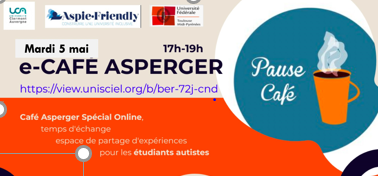 Des actions locales
Cafés Aspie-friendly
Formations des personnels
Accompagnement des étudiants et renseignement auprès des familles dès le lycée
Permanences psychologiques
Actions autour de l’insertion professionnelle
             Exemple : Convention AFIPH
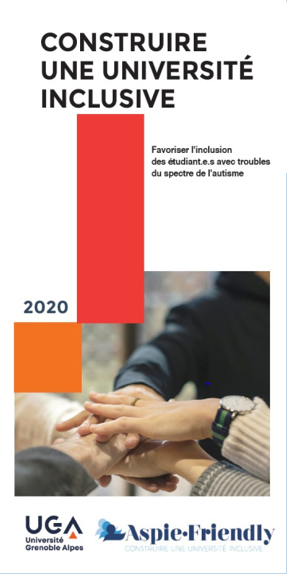 Un site local :
https://aspiefriendlyuga.wordpress.com/ 

Une page Facebook :     https://www.facebook.com/AspieFriendlyUGA/